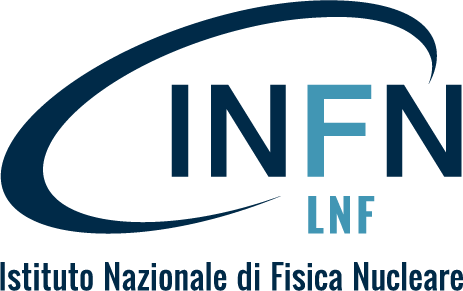 EXPERIMENTAL ACTIVITY: RADIOFREQUENCY LABORATORY
RF PULSE COMPRESSOR
RF PULSE COMPRESSOR – GENERAL OVERVIEW
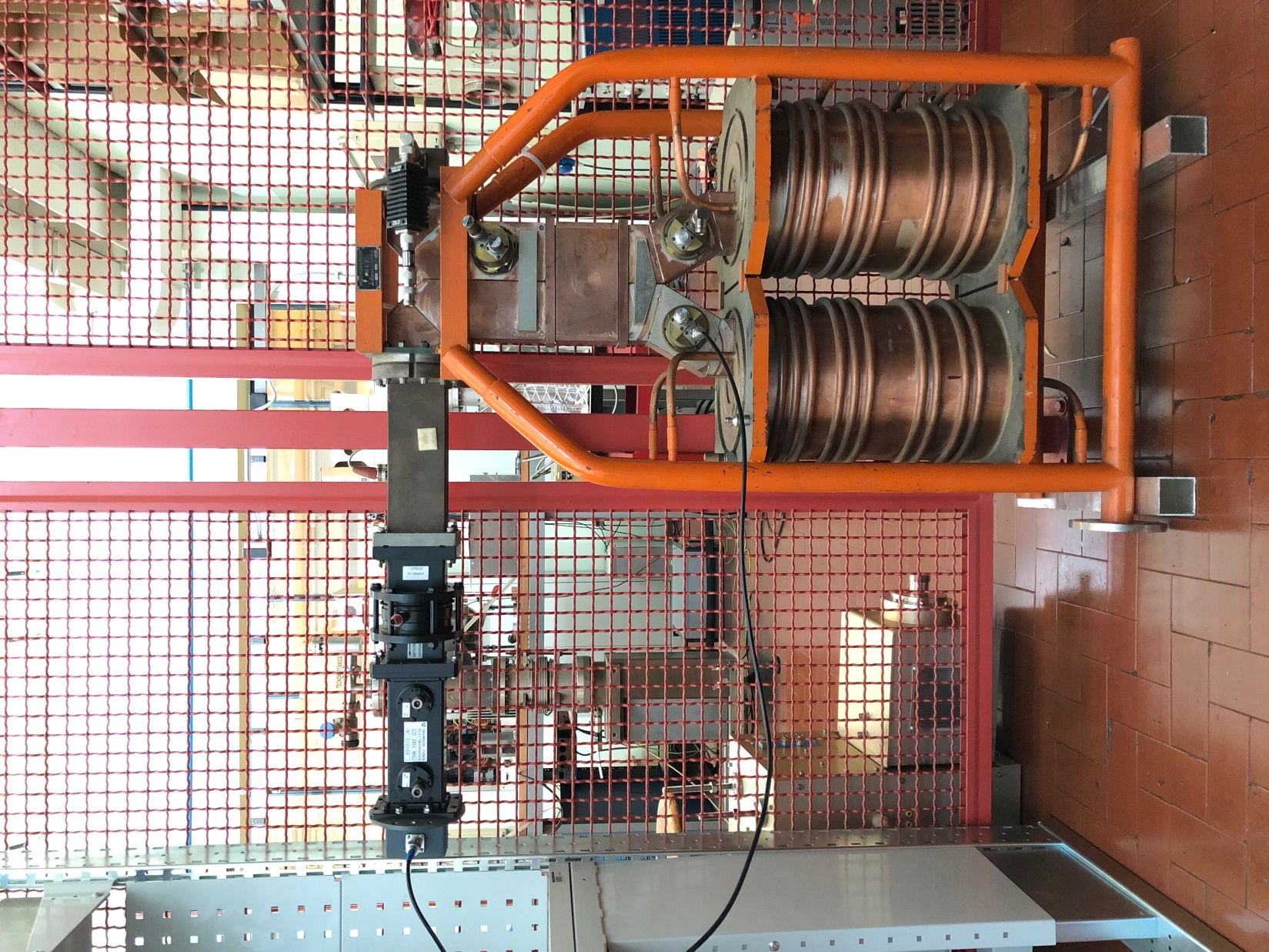 Compressed pulse
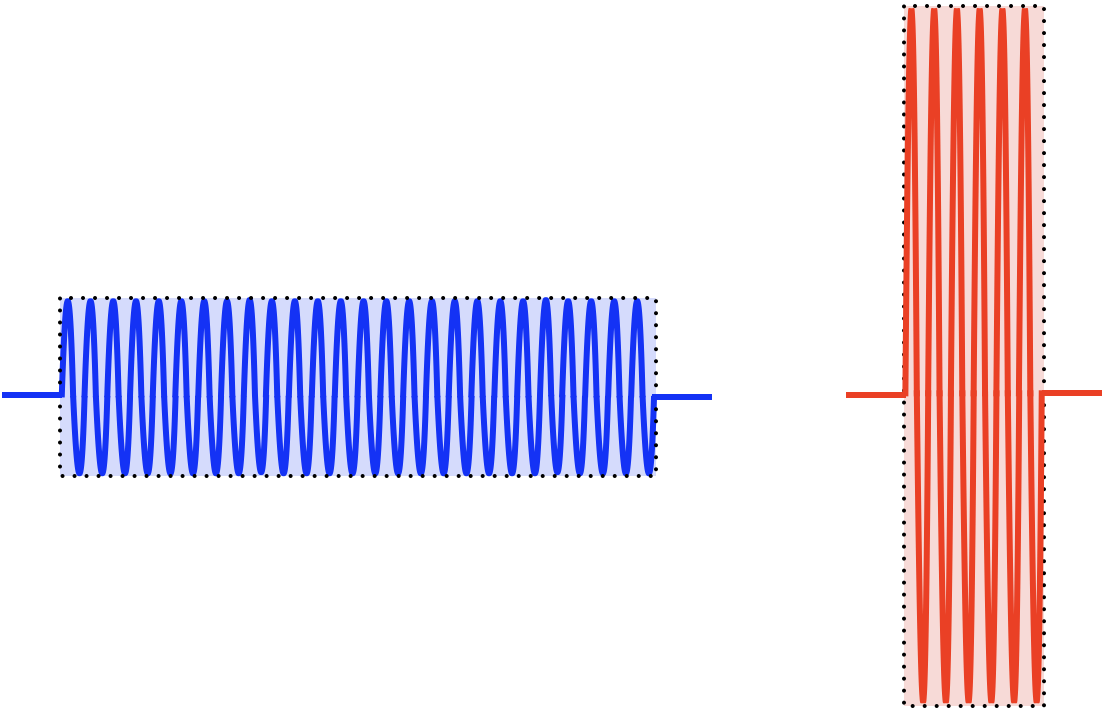 200 MW
Klystron typical RF pulse
50 MW
4 µs
2
1 µs
April 10, 2025
Radiofrequency Lab - LNF
RF PULSE COMPRESSOR – SLED WORKING PRINCIPLE
The SLED (Stanford Linac Energy Doubler) is added at the output of the klystron.

The cavities are assumed to be identical and tuned to resonance.

After the RF pulse is turned on, the fields in the cavities build up and a wave of increasing amplitude is radiated from the coupling apertures of each cavity.

 The two waves emitted combine to add at the accelerator port of the coupler and to cancel at the klystron port.

The direct wave is opposite in phase to the combined emitted waves.

Approximately 0.8 µs before the end of the RF pulse (which corresponds to the accelerator filling time), the π phase shifter reverses the phase of the output wave from the klystron. Immediately after this phase reversal, the emitted and direct waves add in phase at the accelerator.	

Link to original SLAC article published in 1973:
KLYSTRON
ACCELERATOR
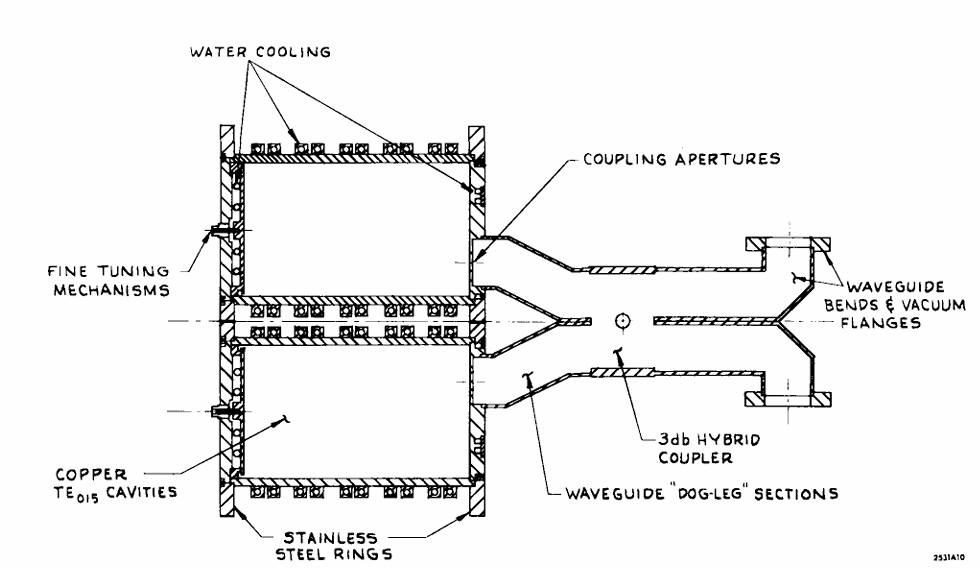 [1] Farkas et al. - SLED A method of doubling SLAC energy
3
April 10, 2025
Radiofrequency Lab - LNF
RESONANT CAVITIES
REVIEW
4
April 10, 2025
Radiofrequency Lab - LNF
REVIEW– RESONANT CAVITIES (1)
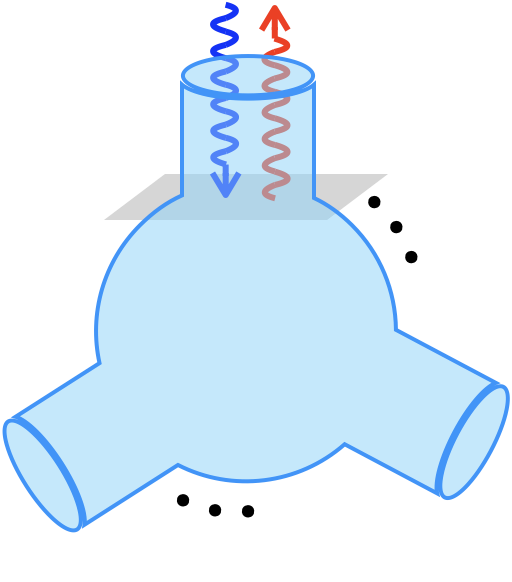 Average electromagnetic energy stored in the volume which represents the resonator
Power dissipated on the walls (in the case of metallic resonator).
Power extracted from the cavity through the port itself for a given level of the mode fields inside
5
April 10, 2025
Radiofrequency Lab - LNF
REVIEW– RESONANT CAVITIES (2)
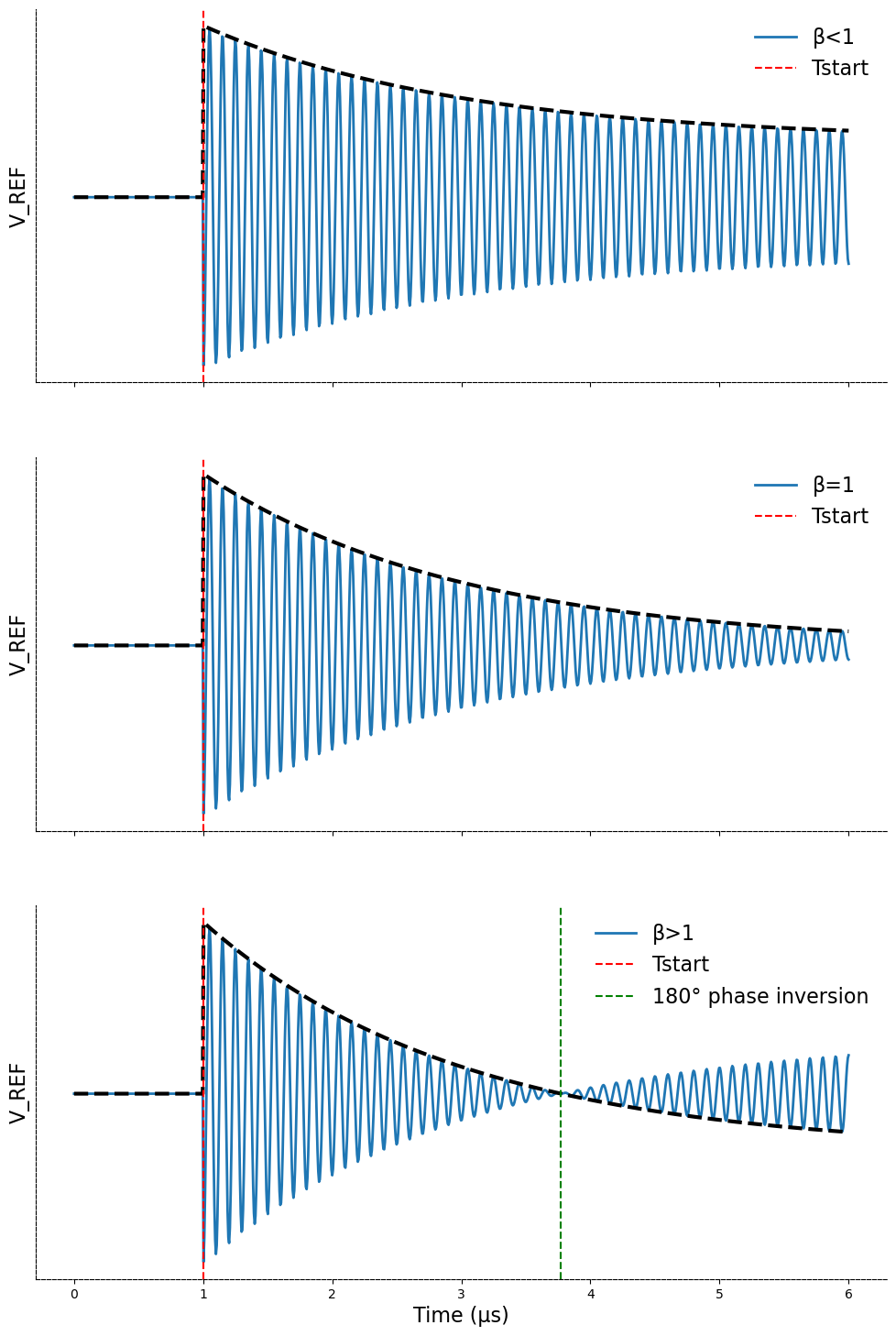 6
April 10, 2025
Radiofrequency Lab - LNF
REVIEW– CAVITY AS RESONANT LOAD
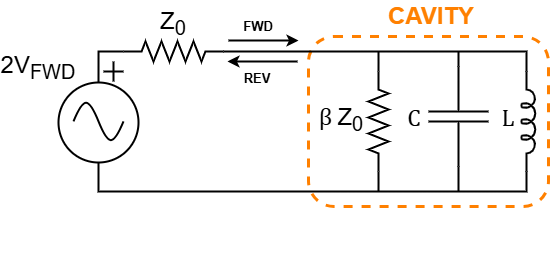 Characteristic impedance of the transmission line
7
April 10, 2025
Radiofrequency Lab - LNF
REVIEW– CALCULATION OF THE EQUIVALENT IMPEDANCE OF THE CAVITY
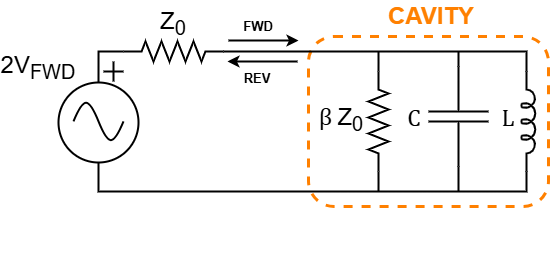 8
April 10, 2025
Radiofrequency Lab - LNF
REVIEW– CAVITY REFLECTED WAVE AND INPUT COUPLING COEFFICIENT
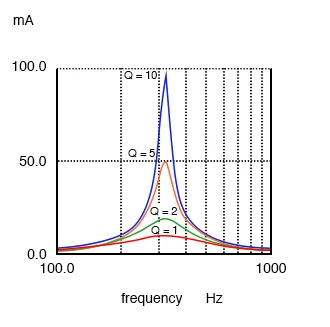 Lorentzian network 
transfer function
Coupl. coeff.
April 10, 2025
Radiofrequency Lab - LNF
9
RESONANT CAVITIES
LORENTZIAN NETWORK RESPONSE
10
April 10, 2025
Radiofrequency Lab - LNF
LORENTZIAN NETWORK RESPONSE – RF STEP PULSE
The response of a Lorentzian network to an RF step pulse is::
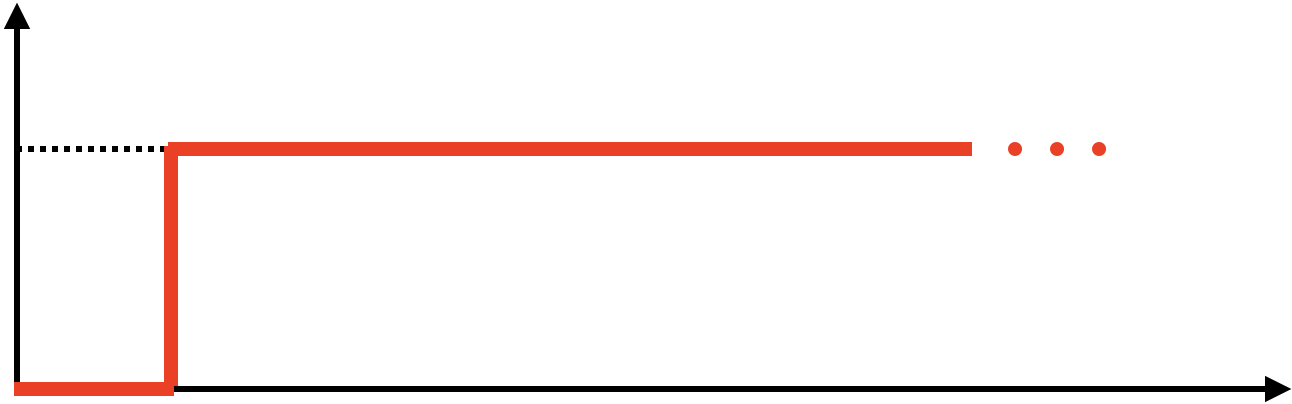 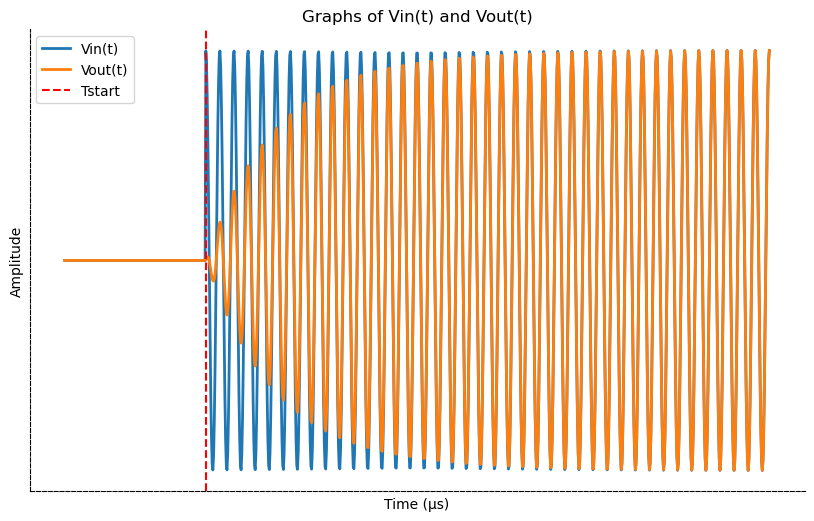 11
April 10, 2025
Radiofrequency Lab - LNF
LORENTZIAN NETWORK RESPONSE – RF RECTANGULAR PULSE
The response of a Lorentzian network to an RF rectangular pulse is::
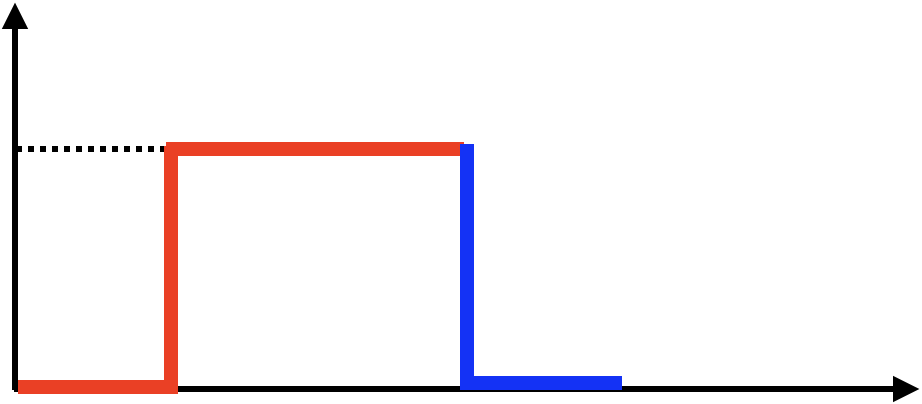 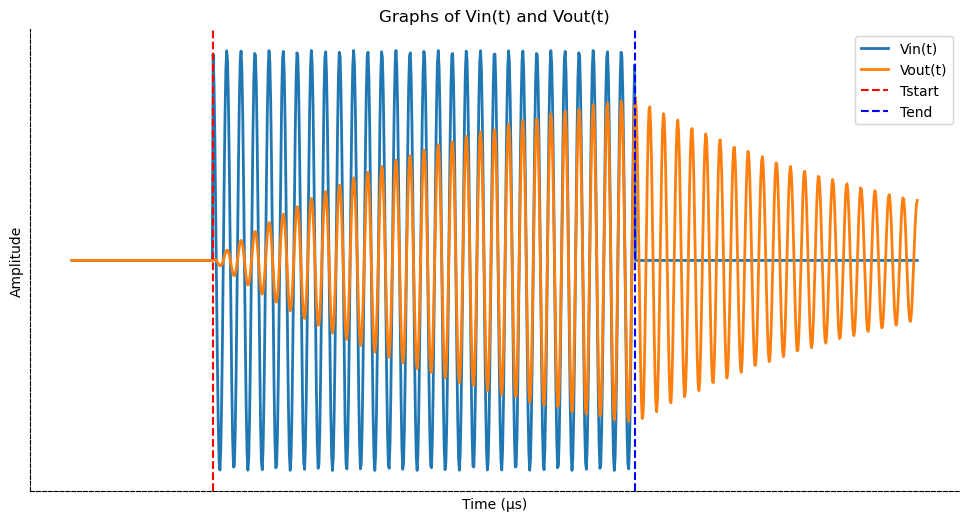 12
April 10, 2025
Radiofrequency Lab - LNF
LORENTZIAN NETWORK RESPONSE– RF STEP PULSE REFLECTED BY A RESONANT CAVITY
The reflected wave of a resonant cavity to an RF step pulse has the following transfer function:
In time domain:
In the case of over-coupled cavity (𝜷>𝟏), the reflected wave shape is:
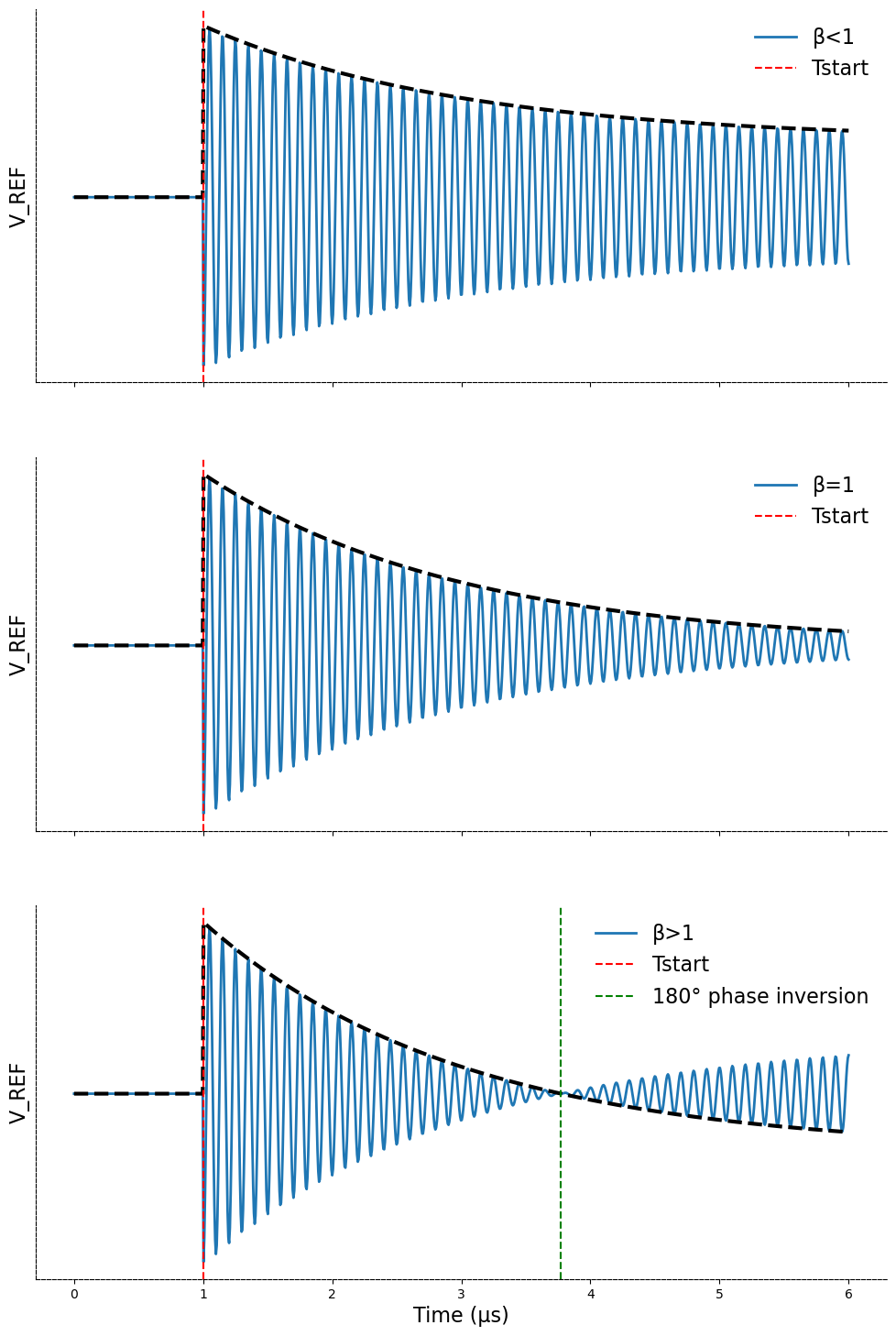 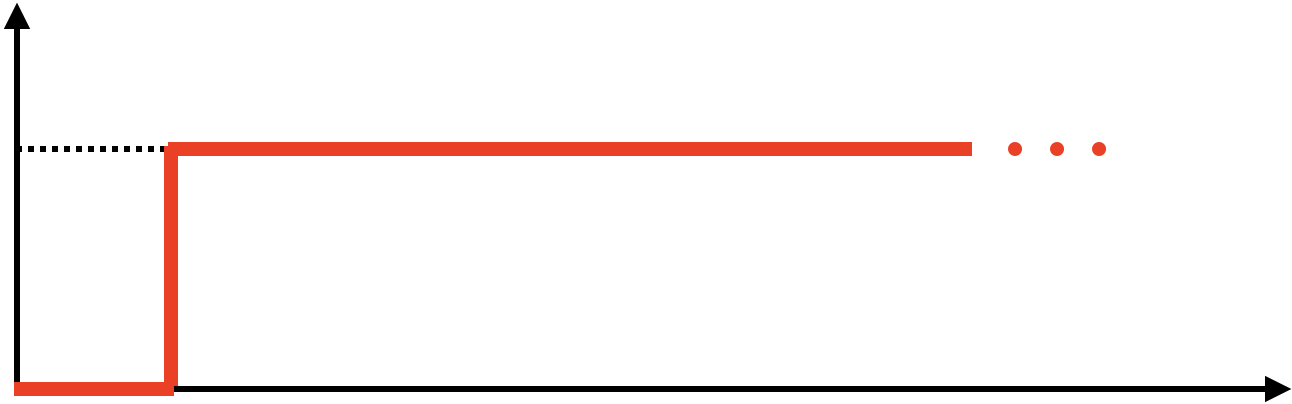 13
April 10, 2025
Radiofrequency Lab - LNF
LORENTZIAN NETWORK RESPONSE– RF RECTANGULAR PULSE REFLECTED BY A RESONANT CAVITY
In time domain:
The RFL peak field is maximum at the end of the FWD pulse (the negative step sums in phase with the reflected wave).Its value is larger than the peak of the FWD itself.
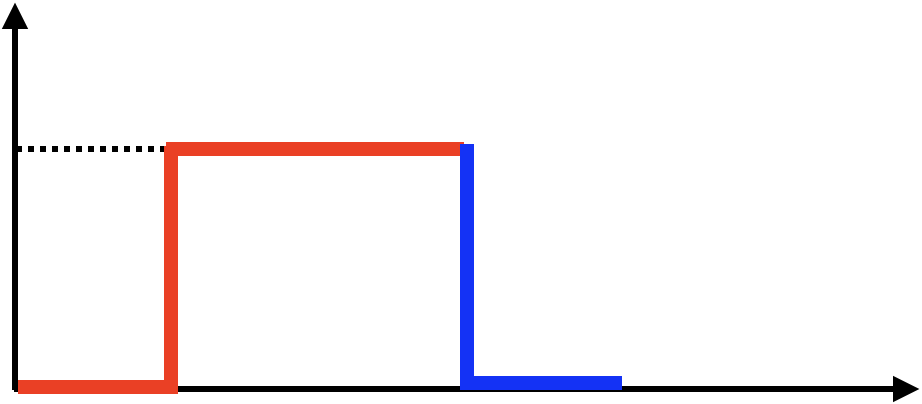 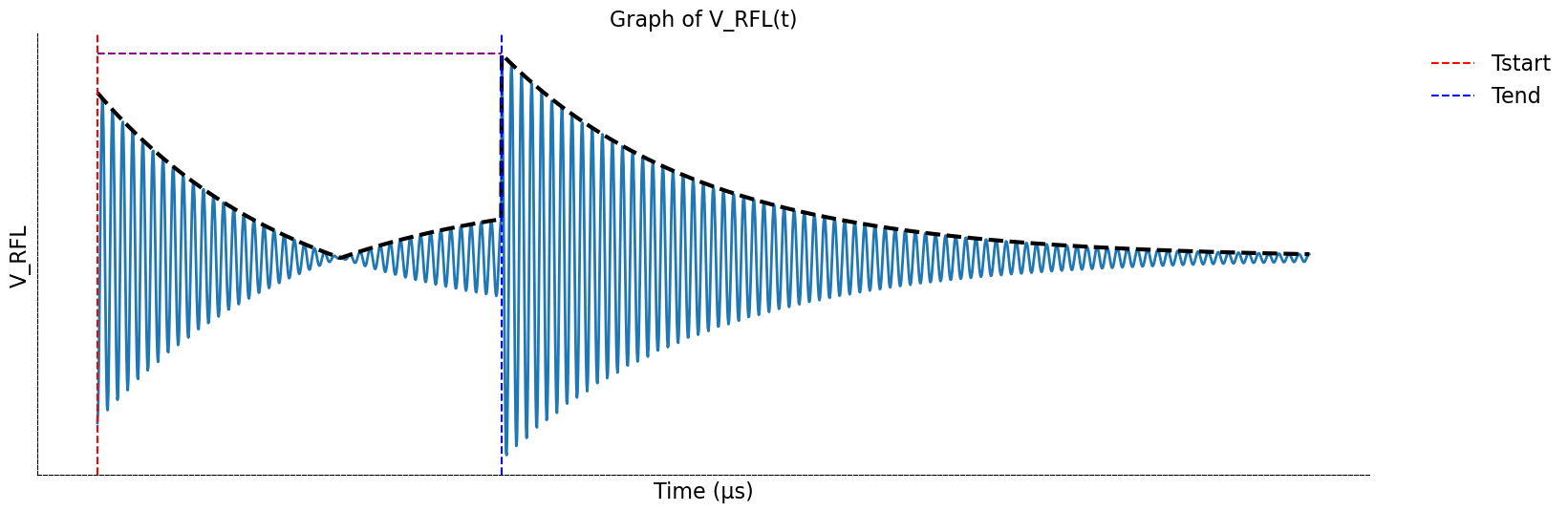 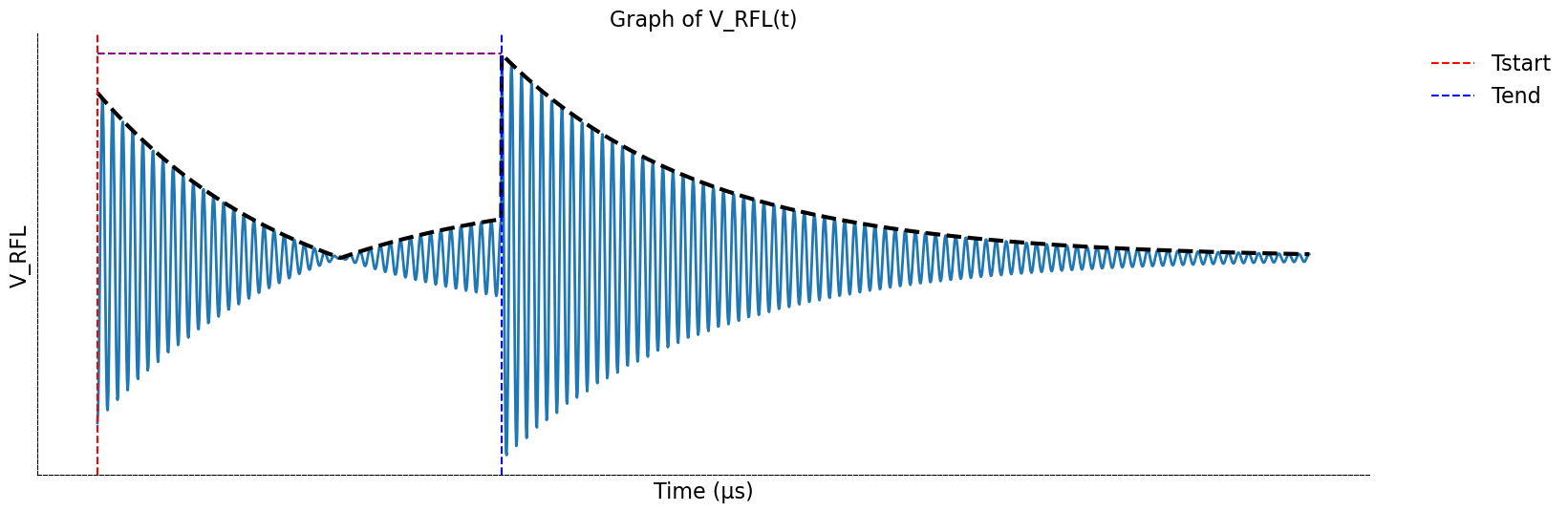 14
April 10, 2025
Radiofrequency Lab - LNF
LORENTZIAN NETWORK RESPONSE– RF RECTANGULAR PULSE WITH 180° PHASE SHIFT REFLECTED BY A RESONANT CAVITY
The idea: apply a 180° phase inversion to the final part of the input pulse so that, after the phase inversion in the SLED, the waves add in phase, maximizing the amplitude of the compressed pulse.
In time domain:
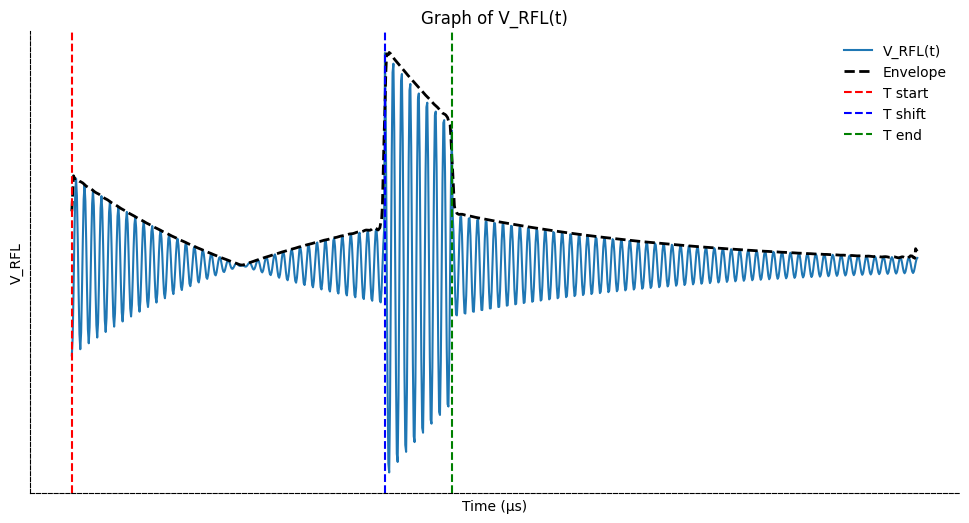 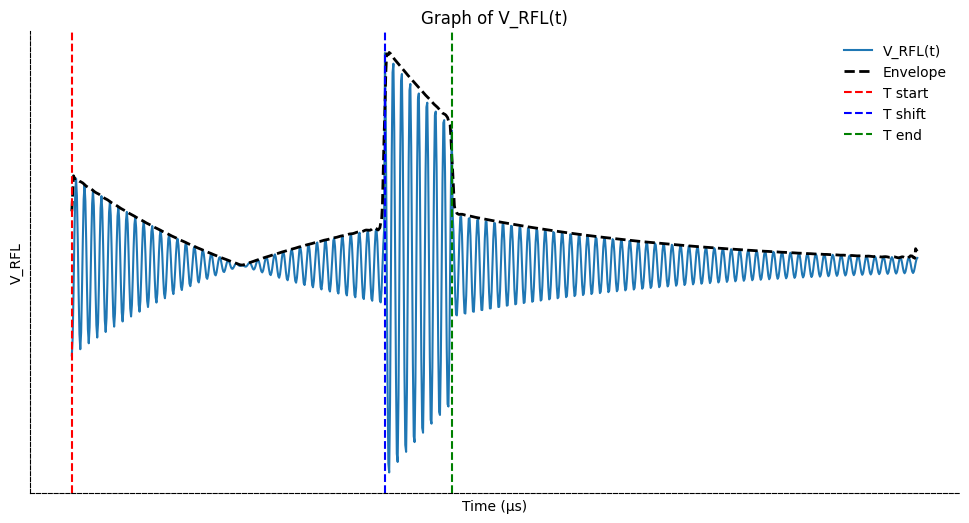 Theoretical max amplitude gain =3
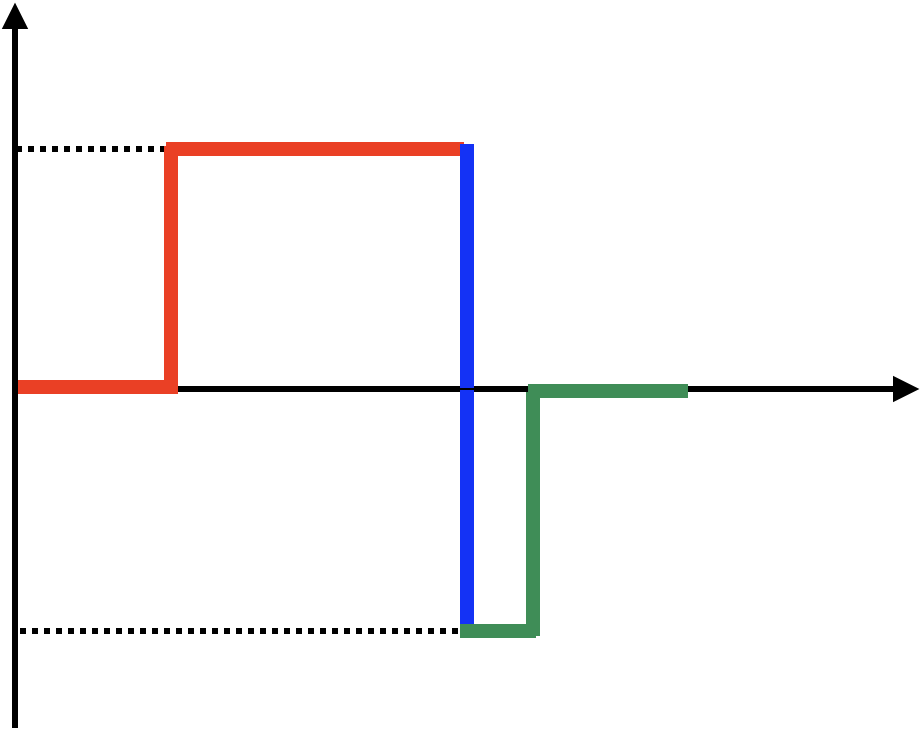 15
April 10, 2025
Radiofrequency Lab - LNF
90° HYBRID
HOW TO ROUTE THE POWER FLOW TOWARDS THE ACCELERATOR?
16
April 10, 2025
Radiofrequency Lab - LNF
90° HYBRID – WORKING PRINCIPLE (1)
RF source
(klystron)
Accelerating structure
90° hybrids are 4-ports devices whose scattering matrix is ideally given by:
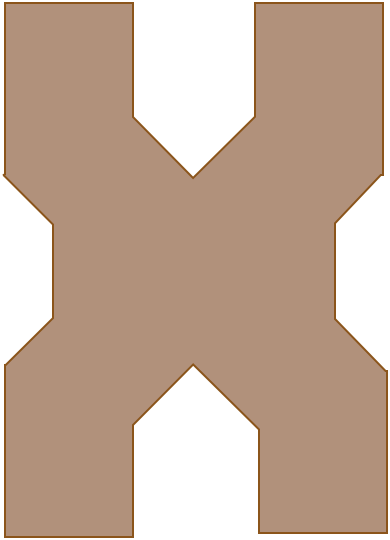 Reflected wave
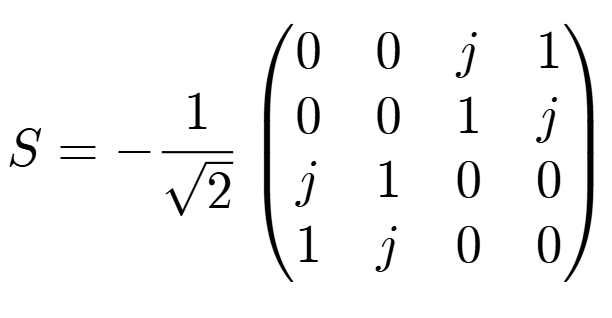 Incident wave
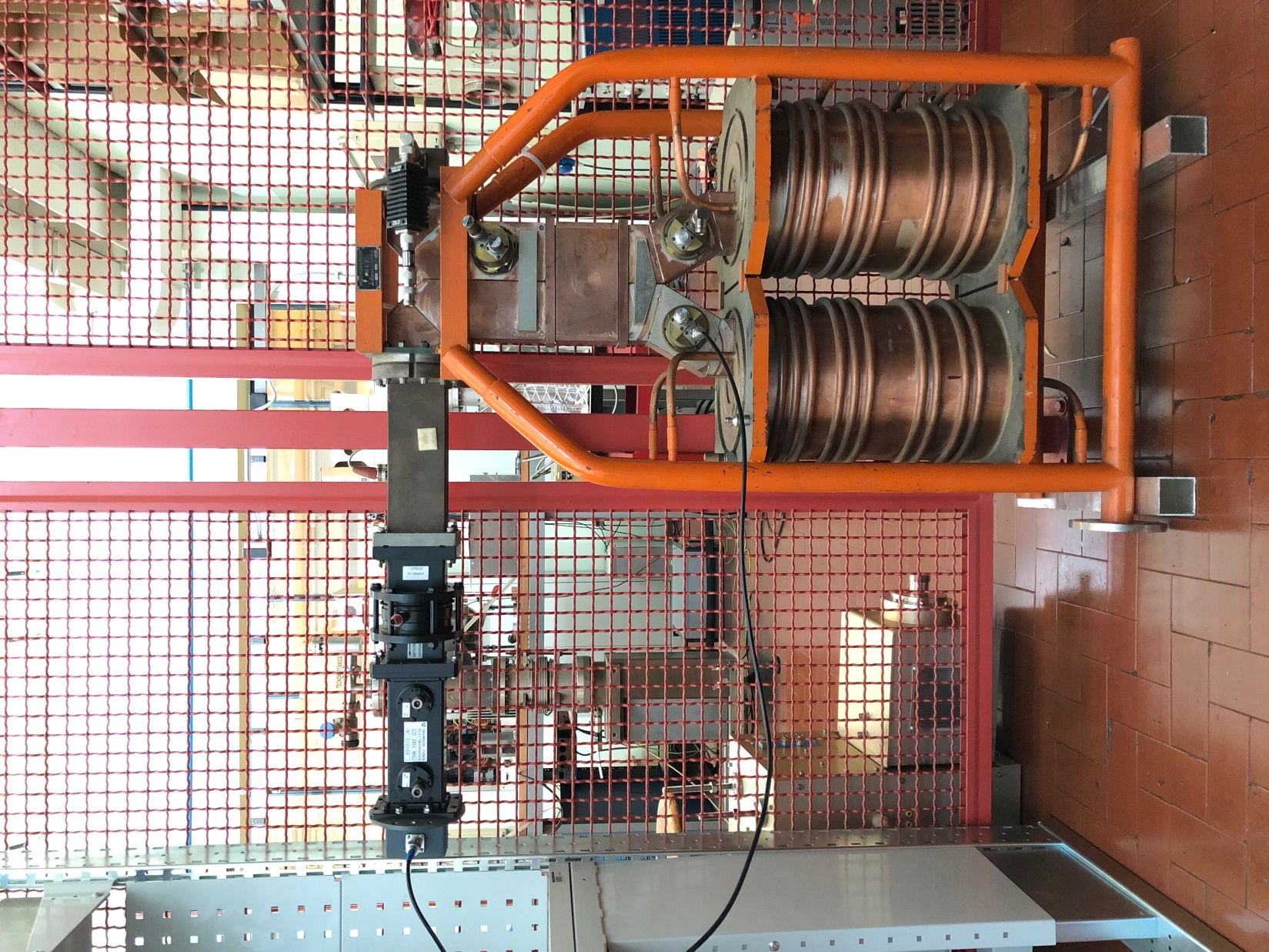 We excite from the klystron and assume to a first approximation that all other ports are closed on matched loads:
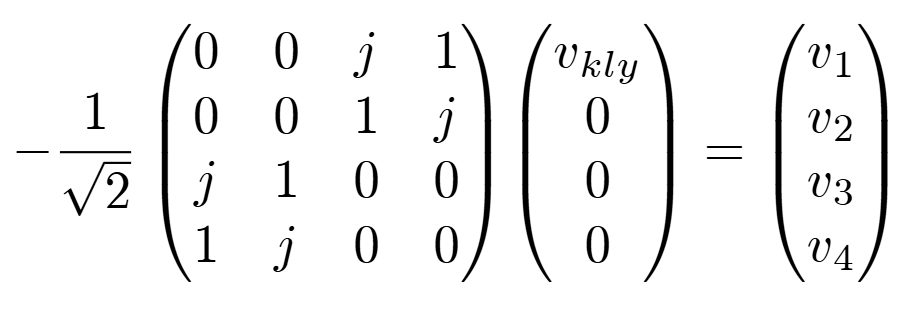 RF cavity 1
RF cavity 2
17
April 10, 2025
Radiofrequency Lab - LNF
90° HYBRID – WORKING PRINCIPLE (2)
RF source
(klystron)
Accelerating structure
We have seen that cavities are non-matched loads for the hybrid, so where does the reflected wave go?
OUTPUT
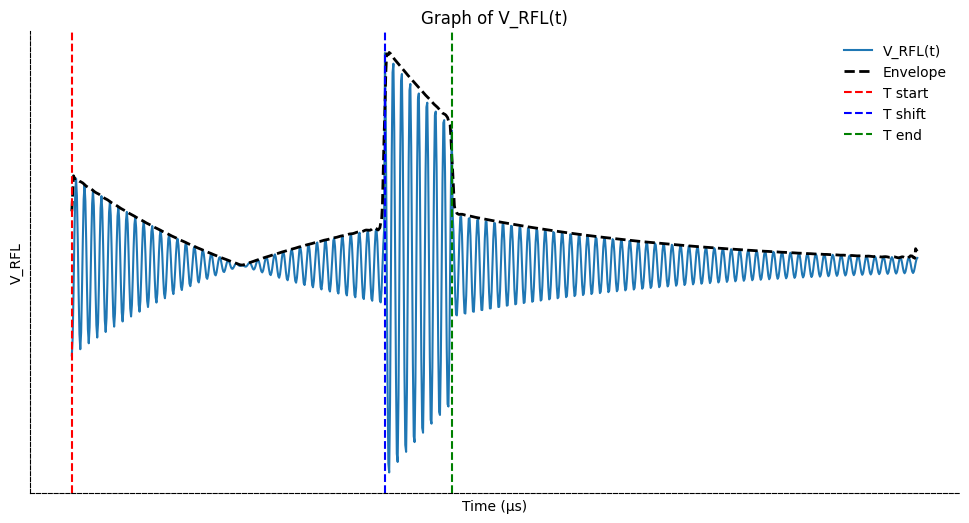 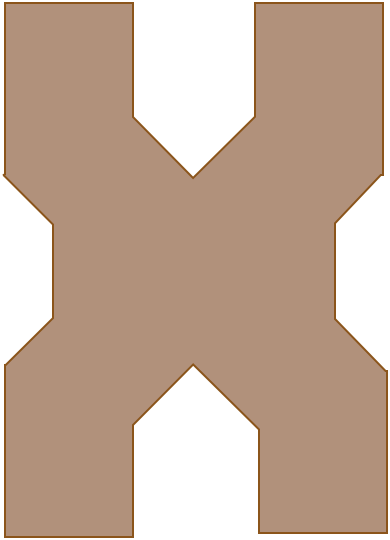 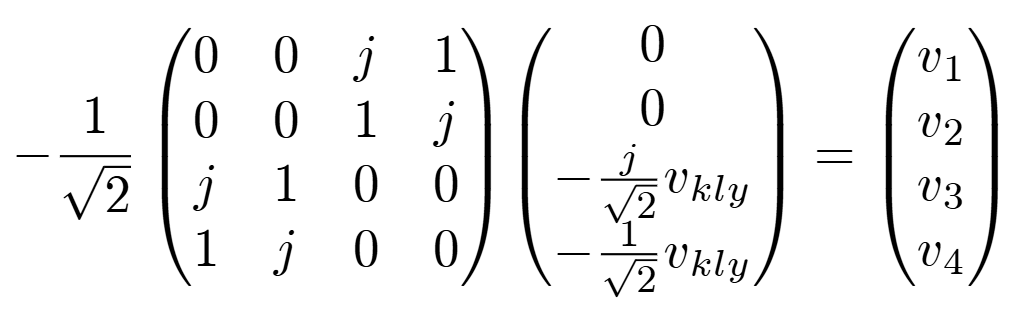 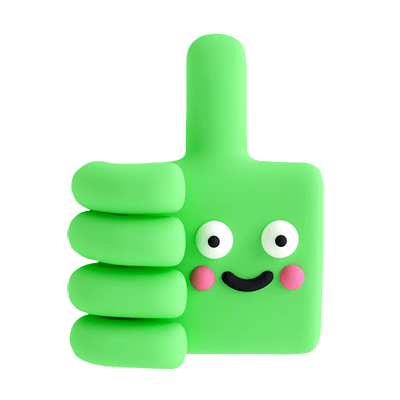 RF cavity 1
RF cavity 2
18
April 10, 2025
Radiofrequency Lab - LNF
EXPERIMENTAL ACTIVITY
SLED TUNING
19
April 10, 2025
Radiofrequency Lab - LNF
EXPERIMENTAL ACTIVITY – SLED TUNING
WHY? 
If the resonant frequencies of the 2 cavities are not the same and/or equal to the operating frequency (2856 MHz for S-band linacs) the SLED can produce high reflections at the input port, causing breakdowns in the input waveguide or near the klystron window.

HOW?
Generally, frequency tuning is done in air and with low RF power. For this reason the measurement needs to account for several environmental variation with respect to nominal conditions: room temperature, pressure, humidity and air (instead of vacuum).
20
April 10, 2025
Radiofrequency Lab - LNF
EXPERIMENTAL ACTIVITY
TIME AND FREQUENCY DOMAIN ANALYSIS
21
April 10, 2025
Radiofrequency Lab - LNF
EXPERIMENTAL ACTIVITY
Time domain: SLED tuning with rectangular input pulse                            (no 180° phase jump)
Cavity n.1 optimization 
Cavity n.2 optimization
Tuning optimizing SLED output

Time domain: visualization of SLED output pulse with 180° phase jump
Fine frequency tuning of the SLED pulse
Qualitative measurement of energy/power gain
Scan Tjump vs energy gain
22
April 10, 2025
Radiofrequency Lab - LNF